GENDER IDENTITY MANAGEMENT AND LEADERSHIPCHAPTER III GENDER EQUITY PROBLEMS IN MARITIME
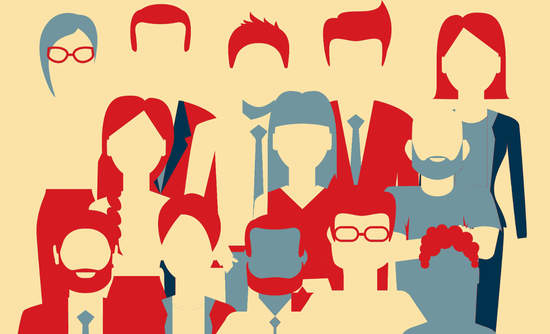 3. GENDER EQUITY PROBLEMS IN MARITIME

3.1       Gender Bias and Problems Encountered 	        During Duties
		3.1.1.  Patriarchy
		3.1.2.  Gender Stereotypes
		3.1.3.  Economic Insecurity
GENDER EQUITY PROBLEMS in MARITIME
CHAPTER OBJECTIVES

To understand what gender equity  is;
To understand various factors that generate gender inequality within the society and their consequences for careers of female seafarers;
To understand the importance of gender equity in maritime.
GENDER EQUITY PROBLEMS IN MARITIME
COURSE LEARNING OUTCOMES
Students passing the course successfully will acquire knowledge and skills to be able to:
discuss gender equity problems in maritime;
understand consequences of gender inequalities in the society as well as within maritime industry;
understand factors contributing to persistence of gender inequalities on the labour market.
WHY TO DISCUSS GENDER ISSUES IN MARITIME?

Gender equity problems in maritime constitute a challenge for:

increasing the rate of employment and detaining women among maritime officers and managers;
increasing maritime safety at work;
counteracting the processes of discrimination and self-discrimination of women from the marine labor market.
WHY TO DISCUSS GENDER ISSUES IN MARITIME?

Discussing gender equity problems within maritime may contribute to:

raising social awareness of problems related to mobbing and harassment in the work environment;
overcoming gender stereotypes and reducing gender inequalities onboard;
strenghten the integration of female and male seafarers in the work environment.
[Speaker Notes: Additionally, one may discuss: 
An openness towards "otherness”/”the other”
multiculturalism and issues of social acceptance for manifesting different varieties of otherness.]
SEX OR GENDER? A COMPARISON
[Speaker Notes: It is worth to supplement with group discussion on: 
patterns of performing social roles (male and female) in different cultures (contemporarily); 
perception of women in Europe, Africa or Asia;
changes thorough history: the cultural/social roles and position of a woman, e.g., in the 17th and 20th century.]
SEX AND GENDER: COMPARATIVE APPROACH
Consider that

the possibility of giving birth to a child (being pregnant) is a biological feature of women, closely related to their biological construction. But the social expectation that a woman should have children, how many should she have, that she should love children or how she will treat them, does not result from biology, but from the norms adopted in a given culture or society that create gender.
[Speaker Notes: Assignment for the students:
Can you explain how sex, sexuality, and gender are different from each other ?]
GENDER AND THE PERCEPTION OF MEN AND WOMEN IN THE SOCIETY
Gender affects the perception of men and women in many spheres of life:

Private; 
Economic;
Social;
Political;
Cultural.
[Speaker Notes: Task for students working in groups/pairs: 
Explain, how gender issues may affect the perception of men/women in various spheres of life.]
GENDER AND THE PRIVATE SPHERE

Gender affects the perception of women and men within intimate or private fields of everyday life, such as: 

the role of a woman in the family
women are judged more by their looks in various spheres of life
women are expected to perform activities that are considered as "feminine," not "masculine”.
[Speaker Notes: In many cultures women have limited influence on serious household decisions, including how their own personal earned income is spent.
Develope the idea.
Deliver the examples of such activities (the issue my be discussed in groups).]
GENDER AND THE ECONOMIC SPHERE

Inequality in job opportunities for women and men: mechanisms of  ‘a sticky floor’ and ‘aquarium’;

Gender pay gap: all over the world men tend to earn more than women;

Underrepresentation of women in senior positions within companies: in many countries, the evidence suggests that they encounter a 'glass ceiling'.
[Speaker Notes: The mechanism of a sticky floor (e.g. cleaners) or professions performed by women, in which there is little possibility of promotion (the mechanism of the so-called aquarium, e.g. a secretar)]
GENDER AND THE ECONOMIC SPHERE


Overrepresentation of women  in low-paid jobs;

Globally, men are more likely to own land and control productive assets than women;

In some countries, women are limited in possibilities of running their own companies.

‘The feminization of poverty’ as a global problem.
[Speaker Notes: Discuss the data from your country as and example.
Discuss the global problem known as the „feminization of poverty”.]
GENDER AND THE SOCIAL SPHERE

Gender inequalities often occur on the level of social wellbeing and access to social goods.

Women are particularly disadvantaged in social protection systems, experiencing lower benefit levels.
[Speaker Notes: Example: Women across different countries and cultures spend more time on household activities than men do, regardless of their employment status. In 2015, an average difference of 50 minutes per day in the time spent on housework was observed between the male and female members of couples living in the United States (Bur. Labor Stat. 2016). Source: https://www.annualreviews.org/doi/full/10.1146/annurev-psych-122216-011719


One may discuss another examples such as: parental leave for men in numerous countries, etc.]
GENDER AND THE SOCIAL SPHERE

Gender inequalities often occur on the level of social wellbeing and access to social goods.

Women are particularly disadvantaged in social protection systems, experiencing lower benefit levels.
[Speaker Notes: Example: Women across different countries and cultures spend more time on household activities than men do, regardless of their employment status. In 2015, an average difference of 50 minutes per day in the time spent on housework was observed between the male and female members of couples living in the United States (Bur. Labor Stat. 2016). Source: https://www.annualreviews.org/doi/full/10.1146/annurev-psych-122216-011719


One may discuss another examples such as: parental leave for men in numerous countries, etc.]
GENDER AND THE SOCIAL SPHERE

Uneven structure of working and free time: 

 women significant part of their free time assign to domestic duties;
women are much more involved in bringing children up than men;
women are much more involved in helping older family members than men.
[Speaker Notes: Example: Women across different countries and cultures spend more time on household activities than men do, regardless of their employment status. In 2015, an average difference of 50 minutes per day in the time spent on housework was observed between the male and female members of couples living in the United States (Bur. Labor Stat. 2016). Source: https://www.annualreviews.org/doi/full/10.1146/annurev-psych-122216-011719


One may discuss another examples such as: parental leave for men in numerous countries, etc.]
GENDER AND THE SOCIAL SPHERE


Systems protecting women from discrimination involve:

 introducing anti-discrimination legislation, 
organizing social campaigns, 
reforming labor market policies, providing educational support,  provision of various kinds of assistance regarding children care, etc. 

They have been adopted in most, but not all countries.
[Speaker Notes: Task for students:
Discuss, how to protect women from discrimination in your country?]
GENDER AND THE POLITICAL SPHERE

Globally: women as underrepresented in politics.

Instruments for fostering civil and political participations of women:
quotas for women, 
education and training oriented towards building their political empowerment,
introduction of political, institutional and financial guarantees that promote women’s candidacies to ensure the equal gender participation.
CULTURAL SOURCES OF GENDER EQUITY PROBLEMS:

Patriarchy;
Stereotypes;
Economic insecurity of women.
[Speaker Notes: The points will be developed further on.]
PATRIARCHY
Patriarchy is constituted by a social system in which men hold primary power and predominate in roles of political leadership, moral authority, and social privilege. 

In patriarchical societies most power is assigned to men.

Patriarchy assigns higher value to men than women; it favors maleness, and "masculine traits”.
[Speaker Notes: Patriarchy generates a type of ‘social dogma’: in the words of the Crunk Feminist Collective “things are the way they are because they have to be, that they have always been that way, that there are no alternatives and that they will never change.”]
MANIFESTATIONS OF PATRIARCHY:

dualistic and gendered thinking of male and female roles (e.g., men leading, and women supporting);

male domination in reference to occupying the most important and visible roles (e.g. executives, top managers, public leaders, etc.); women who hold these positions are expected to subscribe to male norms and act according to 'male traits';protection of traditional patriarchal social structures.
[Speaker Notes: Task for students: discuss possible forms of patriarchy that may occur onboard.]
PATRIARCHY IN THE WORKPLACE:

leadership positions are occupied by men;
women often experience lower salaries, lower rank appointments, slower rates of promotion, less recognition;
women who already occupy leadership roles are not recognized equally as men.
STEREOTYPES

Stereotypes involve preconvinced notions about a group of people. 
They form an unjustified generalization, and they suggest that the stereotype is true for each person in the category.
Cultural stereotypes shape expectations toward certain groups of people and common opinions  relating to them.
A gender stereotype is a generalised view or preconception about attributes or characteristics, or the roles that are or ought to be possessed by, or performed by women and men. A gender stereotype is harmful when it limits women’s and men’s capacity to develop their personal abilities, pursue their professional careers and make choices about their lives .
(UN Human Rights Organization)

Remember:
Gender stereotyping is a frequent cause of  discrimination against women.
[Speaker Notes: Task for students: deliver examples of gender stereotypes that may be harmful for men \ for women.]
THE CONSEQUENCES OF STEREOTYPING MEN AND WOMEN:

stereotypes offer an oversimplified and unrealistic view of reality,
stereotypes reinforce perceived boundaries between women and men,
stereotypes justify social inequality,
they influence social expectations towards the potential/abilities of men and women, which may bring consequences for their selection for future careers.
THE CHOSEN EXAMPLES OF STEREOTYPING WOMEN ONBORAD:

The fair sex
A gold digger – a women looking for a husband
Un-naturalized – a woman alienated from her femininity
An easy make – a women easily persuaded to engage in the sexual acts 

(Królikowska I., Męczkowska-Christiansen A., 2018)
[Speaker Notes: The points will be developed further on.]
EXAMPLES OF GENDER STEREOTYPES ONBOARD

The fair sex – beauty and physical weakness

In eighteen century American and English culture, the idea of fair sex referred to a woman as “more virtuous gender”;

It involves a romanticized portrait of woman, accentuating her beauty, delicacy and physical weakness;

As a consequence it generates a portrait of women who “does not fit for this job”.
[Speaker Notes: The fair sex 
(Female apprentice)

And I was often judged by the first sight (by men): “come on, a lady came onboard, there will be no use of her” 

It annoys you very much, because you know - on ships we have less and less people to work and every working hand is useful. And what if she is reluctant? Or constantly disable? What do I need her onboard for? I would have fired her immediately. If guys have her onboard, they think that all women are like her. 
(Female Chief Officer)]
EXAMPLES OF GENDER STEREOTYPES ONBOARD

A gold digger – a women looking for a husband 

The stereotype involves a conviction that women’s activity on board is oriented towards   “finding a husband” or to derive benefits from a relationship with men onboard.

They're going to pick up a guy at sea. And they cause problems for other women because if the crew meets such a doll, they would form an opinion about all women who want to work (onboard) and, possibly, become good sailors. (Female chief officer about female seafarers)
EXAMPLES OF GENDER STEREOTYPES ONBOARD

Un-naturalised – a woman alienated from her femininity 

The stereotype: Work on-board alienates a woman from her feminine nature; they became ‘masculine’ as a result.

This is not a job for women.
Who is going to bring the children up?
 
Such opinions discourage young female seafarers from continuing work onboard.
[Speaker Notes: The stereotype of un-naturalized woman, who acts in a stereotypically masculine, that is, agentic fashion, as well as who is deprived of physical attractiveness;]
ECONOMIC INSECURITY OF WOMEN

The existence of male and female-dominated professions and industries which offer higher wages for men and lower for women;

 ”Home-based production” as an exploitative system in which women are economically abused.
[Speaker Notes: Women around the globe often fall prey of exclusion from better-paid work. They usually undertake jobs with low wages. Many of them work within the home, which is called "home-based production", constituting itself an exploitative system. According to UN statistics, "women dominate low-pay, low-status, part-time or contract work that offers limited opportunities for social security coverage. Even for similar kinds of work, women are typically paid 20-30 percent less than men". Moreover, "women perform 66 percent of the world's work, produce 50 percent of the food, but earn 10 percent of the income and own 1 percent of the property" (17). All over the world, men tend to earn more than women - we are dealing here with a phenomenon known as "gender pay gap". Globally, men are more likely to own land and control productive assets than women. In some countries, women are limited in possibilities of running their own companies.
ender pay gap’.]
ECONOMIC INSECURITY OF WOMEN

The gendered division of labour, which results in overloading women with unpaid domestic work and ‘exclusive’ care for  children and seniors;

The gender pay gap results in the feminisation of poverty; it strongly contributes to poverty among retired women;

The higher rate of poverty among women (in global scale) mostly results from poorer employment opportunities and women’s over-representation in lower level job positions.
[Speaker Notes: Gender economic inequalities occur on the level of social wellbeing and access to social goods: The "feminization of poverty' was first noted in the late 1970s, and since that time, various scholars have examined trends in men's and women's poverty rates in order to explore how economic status may be affected by gender. Feminization of poverty relates to the fact that many women face economic insecurity. This situation is related to lower employment rate of women compared to men, lower salaries, and the precariousness of their employment situation.
According to empirical data collected United Nations (19), working-age women in developed and developing countries are more likely to be poorer than men when they have dependent children and no partners to contribute to the household income or when their income is non-existent or too low to support the entire family. At older ages, women in developed countries are more likely than men to experience economic deprivation, mainly when living in one-person households. 
In many countries, women continue to be economically dependent on their spouses. The share of women among the older poor is 64%.]
GENDER EQUITY PROBLEMS in MARITIME
CIRCLE THE CORRECT ANSWER
Why do gender equity problems are of interest to people and organizations operating within the maritime industry?
Because gender equity problems have an impact on the rate of employment and retaining women among maritime officers as well as on integrating them in the work environment.
Because the issues of political correctness are crucial for developing maritime industry.
Because the maritime labour market includes an equal ratio of men and women.
Because of the need for integrating of female and male in the society
.
Which of the following does characterize patriarchy in a broader – cultural sense?

Domination of a father in a family
A high rate of unemployment among women
Domination of men in various spheres of life of a society
High men's ability to stain power in society
Why is patriarchy harmful to women?

Because they have to work outside the home
Because women fall victim to the unjust distribution of social goods and occupy lower positions in a society  
Because women are always excluded from well-paid jobs
Because all violent practices which occur in a society are considered legitimate
What are the faces of 'employment discrimination' of women?

Women face difficulties in finding employment as well as are put at more significant risk of losing a job
Women are expected to work harder than men 
Women are not allowed to take maternity leave and other maternity benefits
Women are expected to work within a household
What does 'position discrimination' relate to?

It refers to the limited access of women to managerial roles  
It relates to unlimited access of men to decision-making positions
It refers to positions that female members of the family take in family hierarchy
It refers to position of women in a society, in general
Which groups are the most exposed to economic deprivation?

Single female 
Single female in older ages
Working-age single women
Young women
What causes the ‘'gender-pay gap'?

Cultural patriarchy
The limited ability of women to work
A disproportionately high level of education for men
Cultural matriarchy
Why does the stereotyping of women's image contribute to their employability in maritime professions?

Because stereotypes involve pre-convinced notions about a group of people
Because stereotyping people is common within work environment 
Because gender stereotypes do not refer to men
Because gender stereotypes involve unjustified preconvictions about capabilities and inner characteristics of women
The stereotype of women as a 'fair sex' may:

Negatively influence social perception of young women 
Negatively affect social perception of women at jobs 'believed to be for men' 
Have a negative impact on women's access to jobs demanding physical attractiveness and feminine characteristics
May discourage men from getting married
Limited access to training and education for particular social groups refers to:

Discrimination of the human capital
Feminization of poverty
'Home-based production'